Страхование жизни от несчастных случаев и болезней
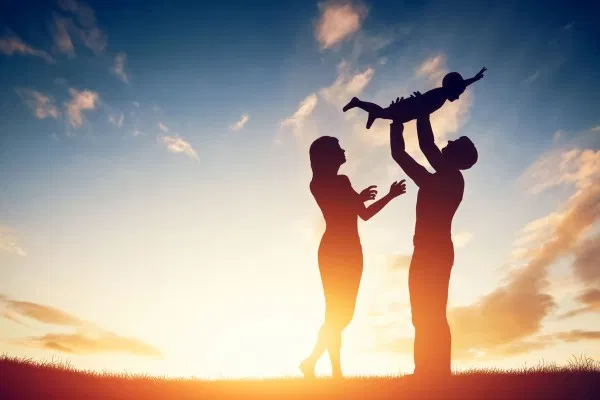 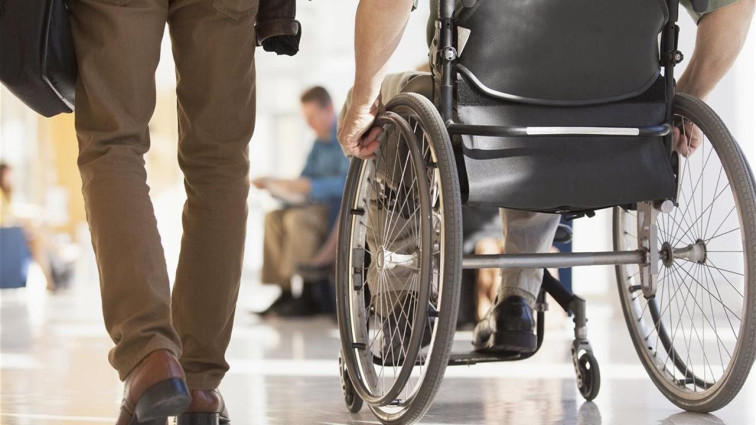 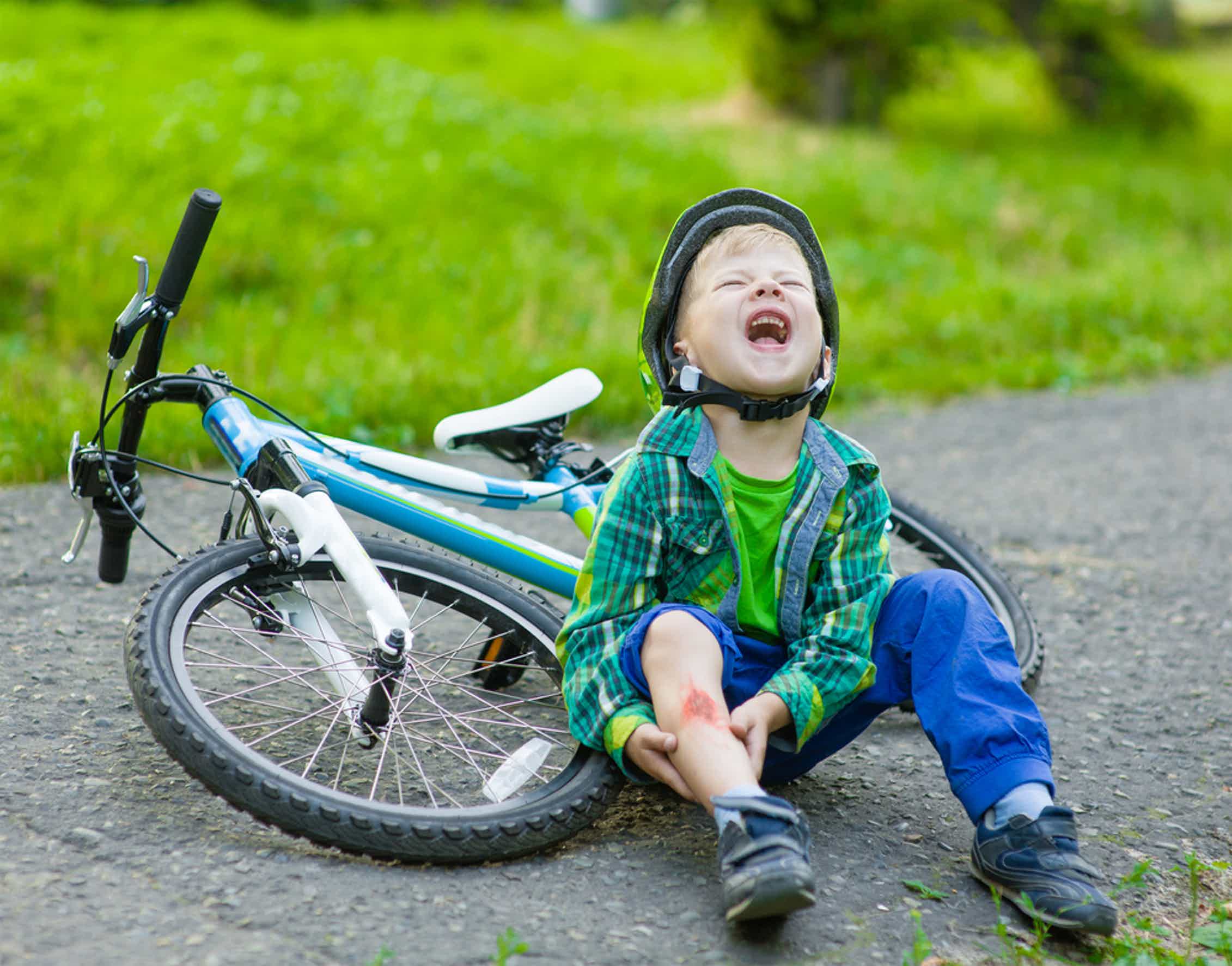 Где брать деньги на лечение?
Как компенсировать финансовые потери?
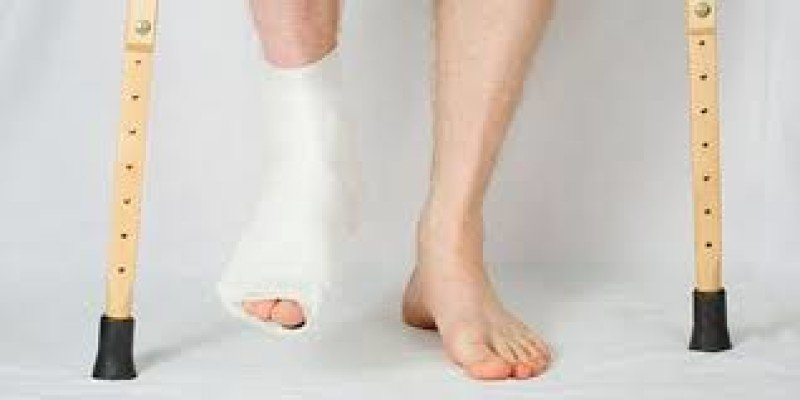 ЕСТЬ ЛИ ВОЗМОЖНОСТЬ ОБЕЗОПАСИТЬ  СЕБЯ ОТ ПОСЛЕДСТВИЙ ПОДОБНЫХ РИСКОВ?
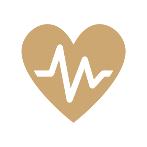 Здоровье
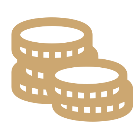 Финансы
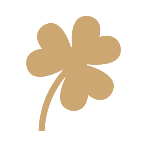 Комфорт
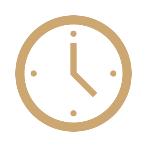 Время
Как работает продукт
Программы страхования от несчастных случаев осуществляют комплексную финансовую поддержку Клиенту и его семье в сложных жизненных ситуациях , связанных со здоровьем:
Обеспечивают круглосуточную защиту жизни и здоровья Клиента по всему миру, исключая зоны боевых действий
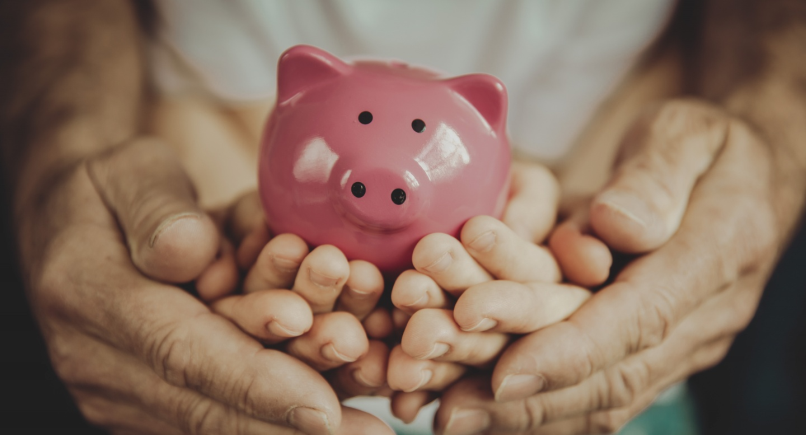 В случае травмы или телесного повреждения, гарантируют Клиенту получение выплаты на компенсацию лечения
Обеспечивают защиту здоровья на время проведения  тренировок и соревнований с предусмотренной выплатой в случае травмы
Гарантируют финансовую поддержку Клиенту и его семье при серьезных повреждениях, ставших причиной  инвалидности или смерти
Параметры страхового продукта
Программа страхования от несчастных случаев и болезней
Смерть в результате несчастного случая
Инвалидность в результате несчастного случая
Телесные повреждения
Страховые выплаты
1 группа, категория «ребенок-инвалид» – 100% страховой суммы

2 группа – 80% от страховой суммы

3 группа – 60% от страховой суммы
100% от страховой суммы
Процент от страховой суммы согласно  таблице размеров страховых выплат
Страховые суммы от 30 000 руб.
Параметры страхового продукта
От 1 года до 69 лет включительно
Возраст застрахованного
Срок страхования
1 месяц, 3 месяца, 6 месяцев, 9 месяцев, 12 месяцев
Весь мир, кроме территорий,  где проводятся боевые действия или объявлено чрезвычайное положение
Территория страхования
Страховая премия
Рассчитывается  в соответствии с тарифами. Минимальная страховая премия -  650 рублей
С 00 часов 00 минут дня, указанного в договоре как дата начала действия договора
Вступление договора в силу
Время действия страхования
24 часа (круглосуточно)
ограничения в страховом продукте
*Исключения
Алкогольное, токсическое или наркотическое отравление Застрахованного лица

Травмы Застрахованного лица, имевшие место до начала периода страхования, а также их последствия

Занятий Застрахованным лицом одним или несколькими опасными видами спорта или хобби

Самоубийство или попытка самоубийства Застрахованного лица

Умысел Страхователя, Выгодоприобретателя или Застрахованного лица

Пребывания Застрахованного лица в местах лишения свободы
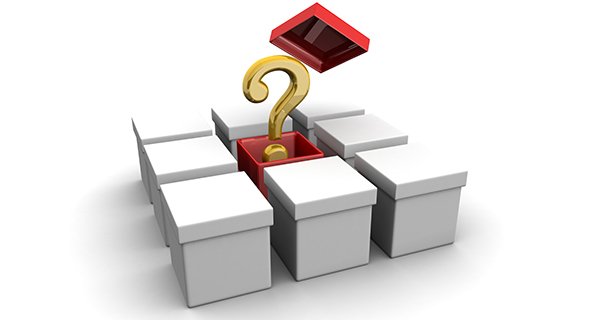 СТРАХОВЫЕ СЛУЧАИ. Пример 1
Селезнев И.А. был застрахован на сумму 
400 000 руб.
По таблице страховых выплат за перелом ноги предусмотрена выплата в 5 %
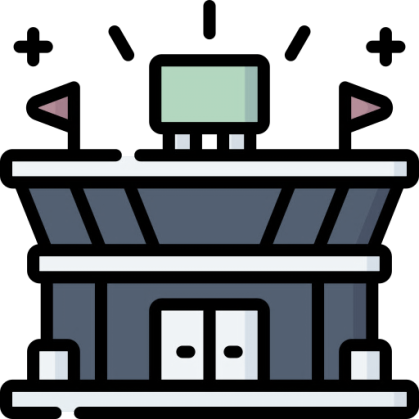 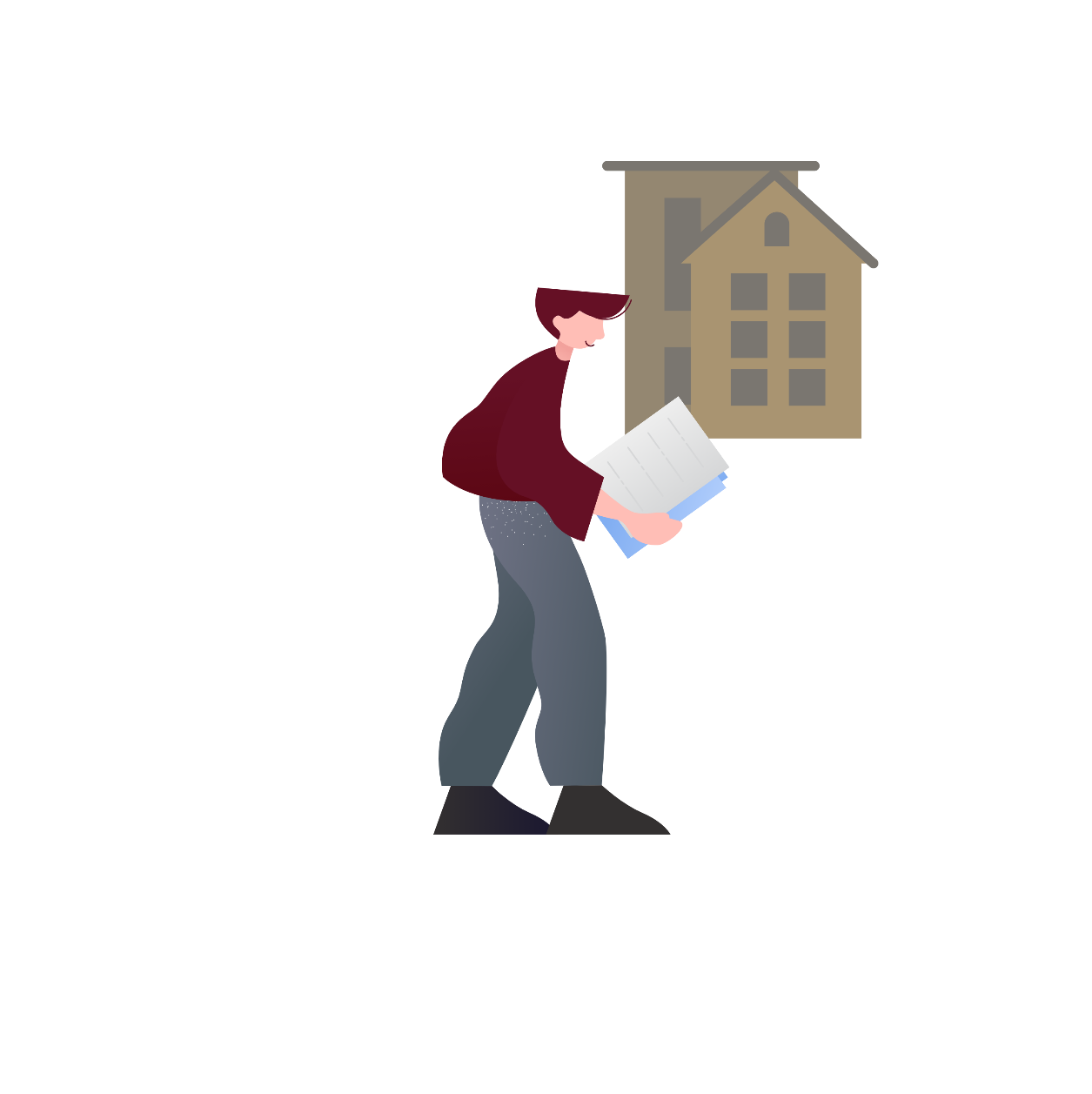 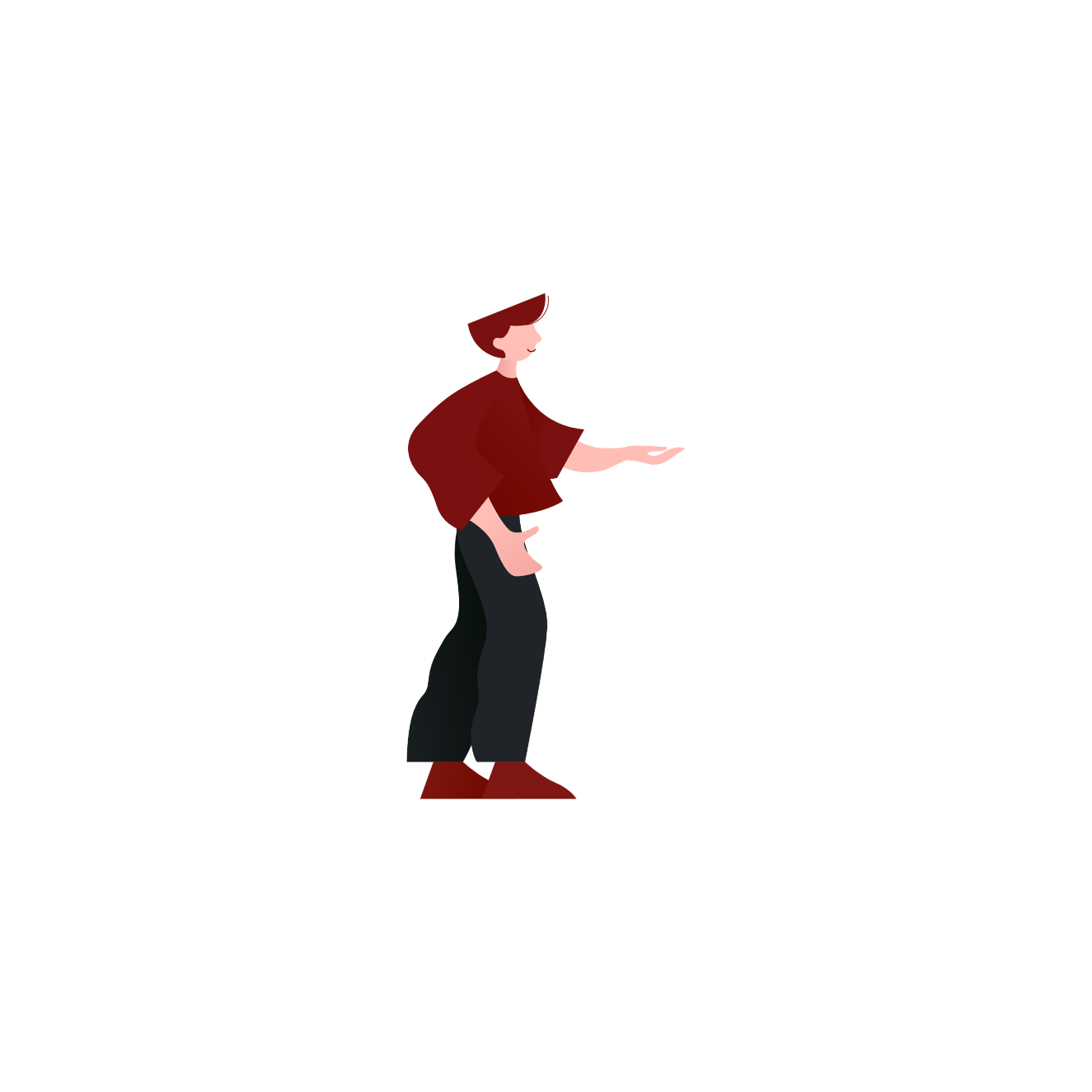 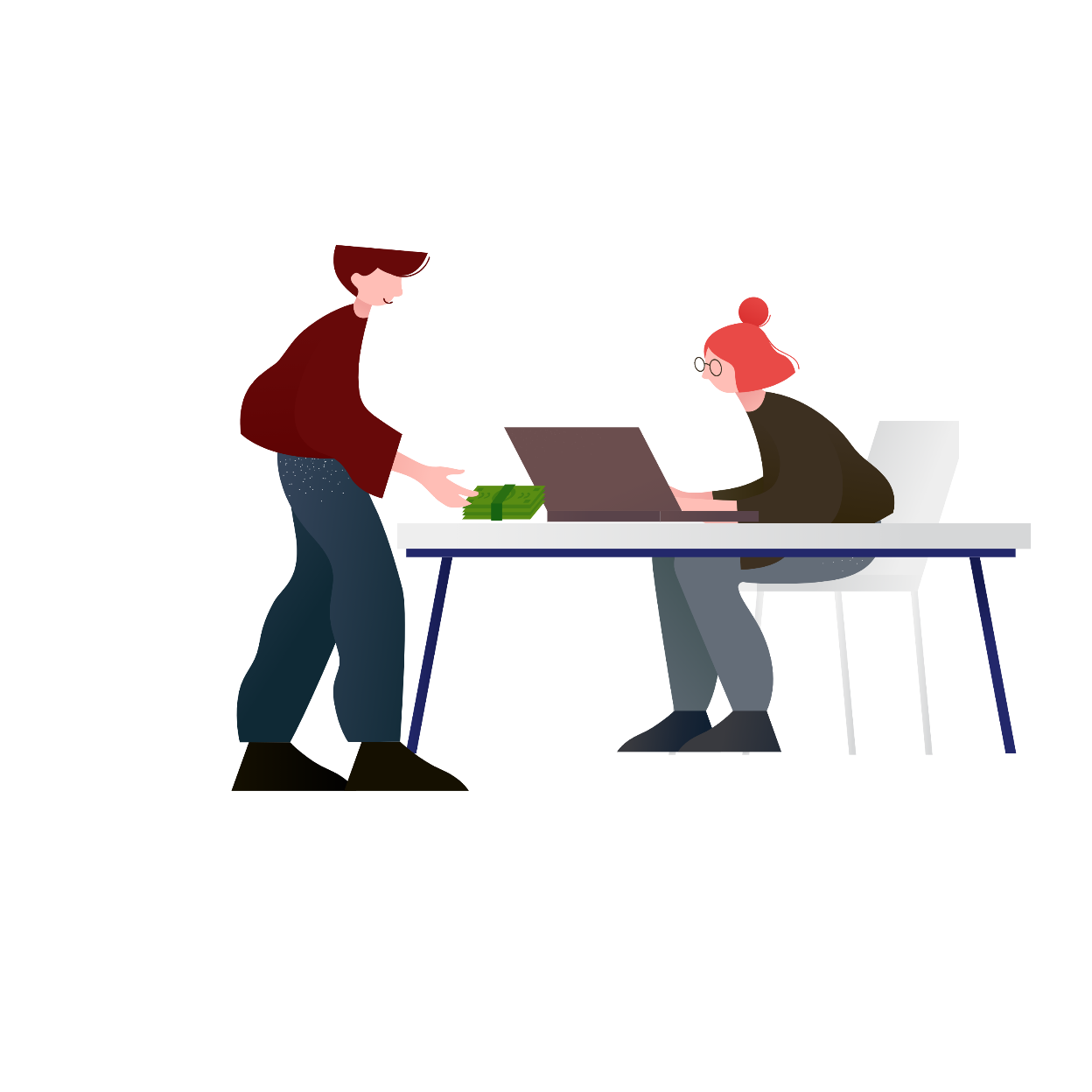 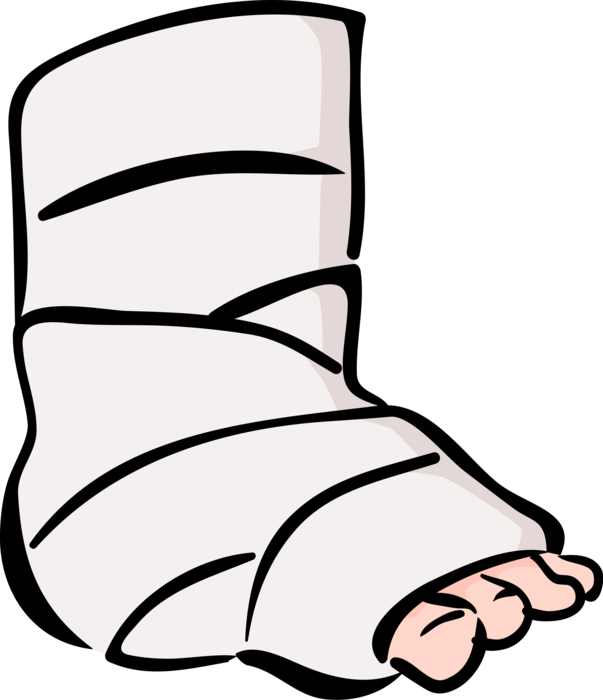 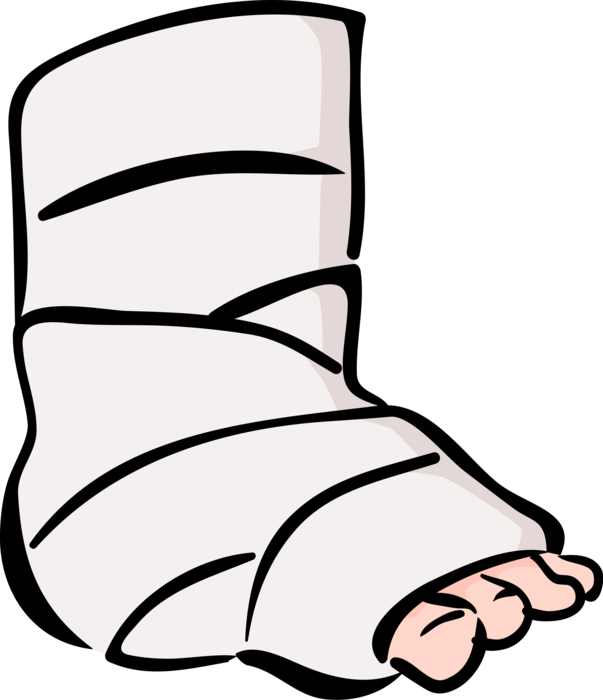 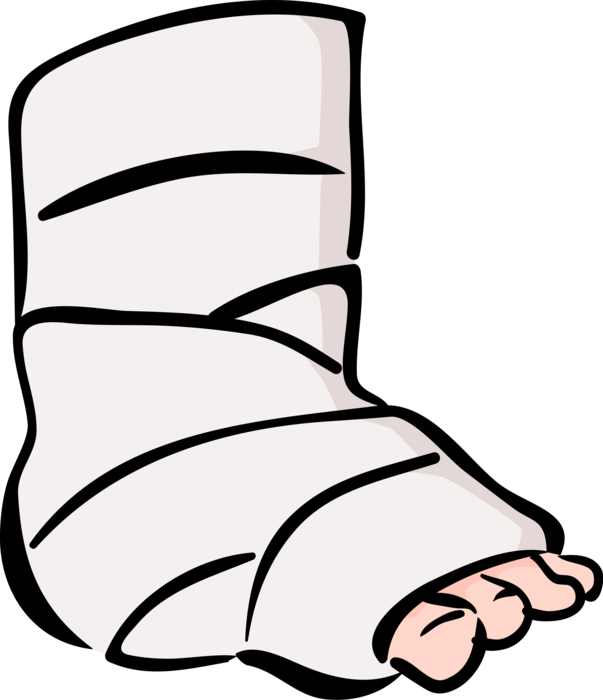 Клиент, Селезнев И.А. на соревнованиях между футбольными командами получил травму в виде  перелома правой ноги
Селезнев И.А. обратился в  компанию 01.09.2020
Клиенту произведена выплата в 20.000 рублей
ценность продукта
24/7 Защита здоровья от несчастного случая по всему миру, исключая зоны военных действий

Компенсация расходов на лечение при травмах и телесных повреждениях


Финансовая поддержка при постановке любой группы инвалидности по несчастному случаю


Вариативность сроков страхования и страхового покрытия


Возможность защитить здоровье людей с инвалидностью во время занятий спортом
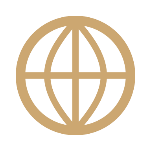 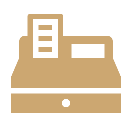 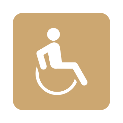 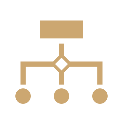 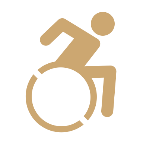 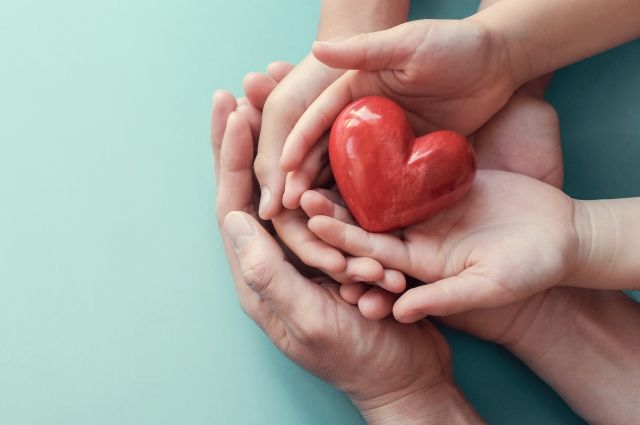 Берегите себя 
и 
будьте здоровы!
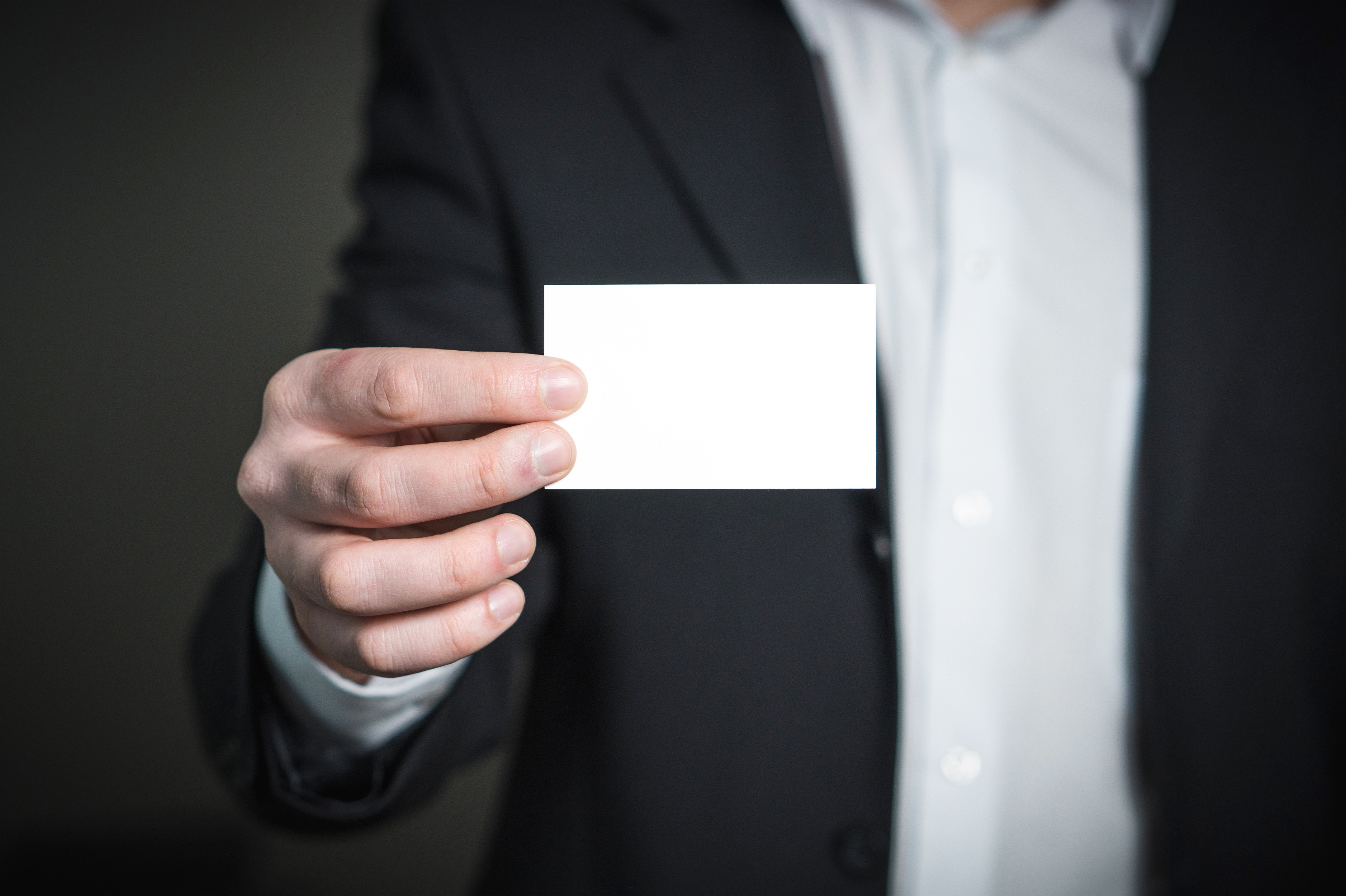